Phineas L. MacGuire Gets Slimed
Chapter 4-6 Vocabulary
Lesson 27
dissect
In science class we had to dissect crayfish.  It was kind of gross, but also really interesting.
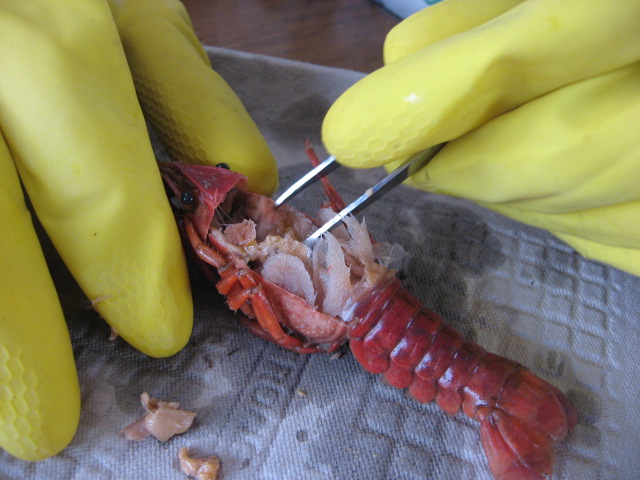 normally
I normally do my homework as soon as I get home so I can do whatever I want for the rest of the night.
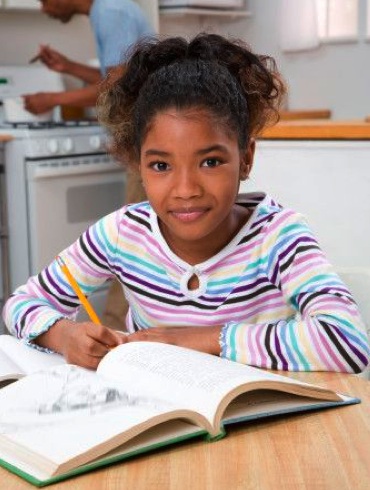 democracy
In countries that have a democracy, the people vote to choose their leaders.
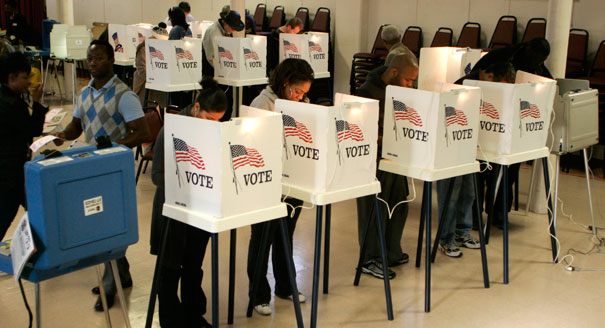 physics
Physics can be a very cool form of science to study!
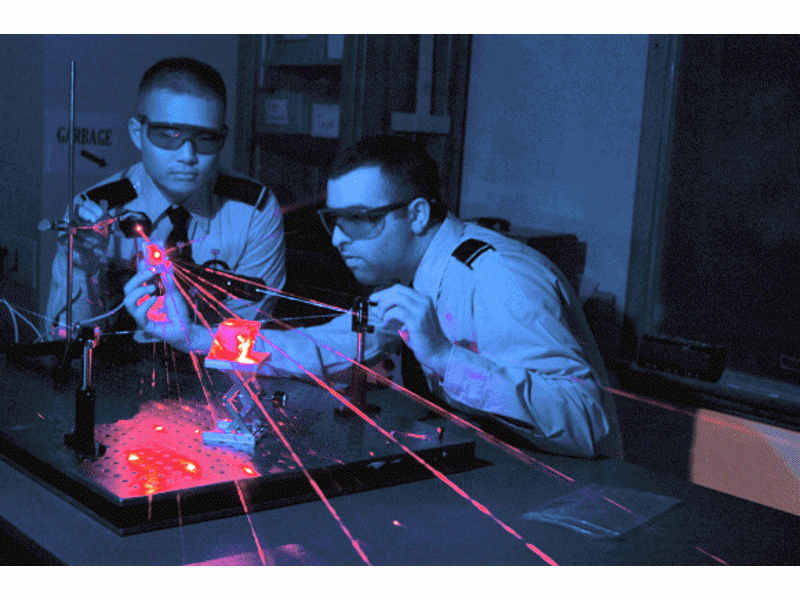 graphed
I loved math the day we graphed how many of each color M&Ms we had because we got to eat them afterwards!
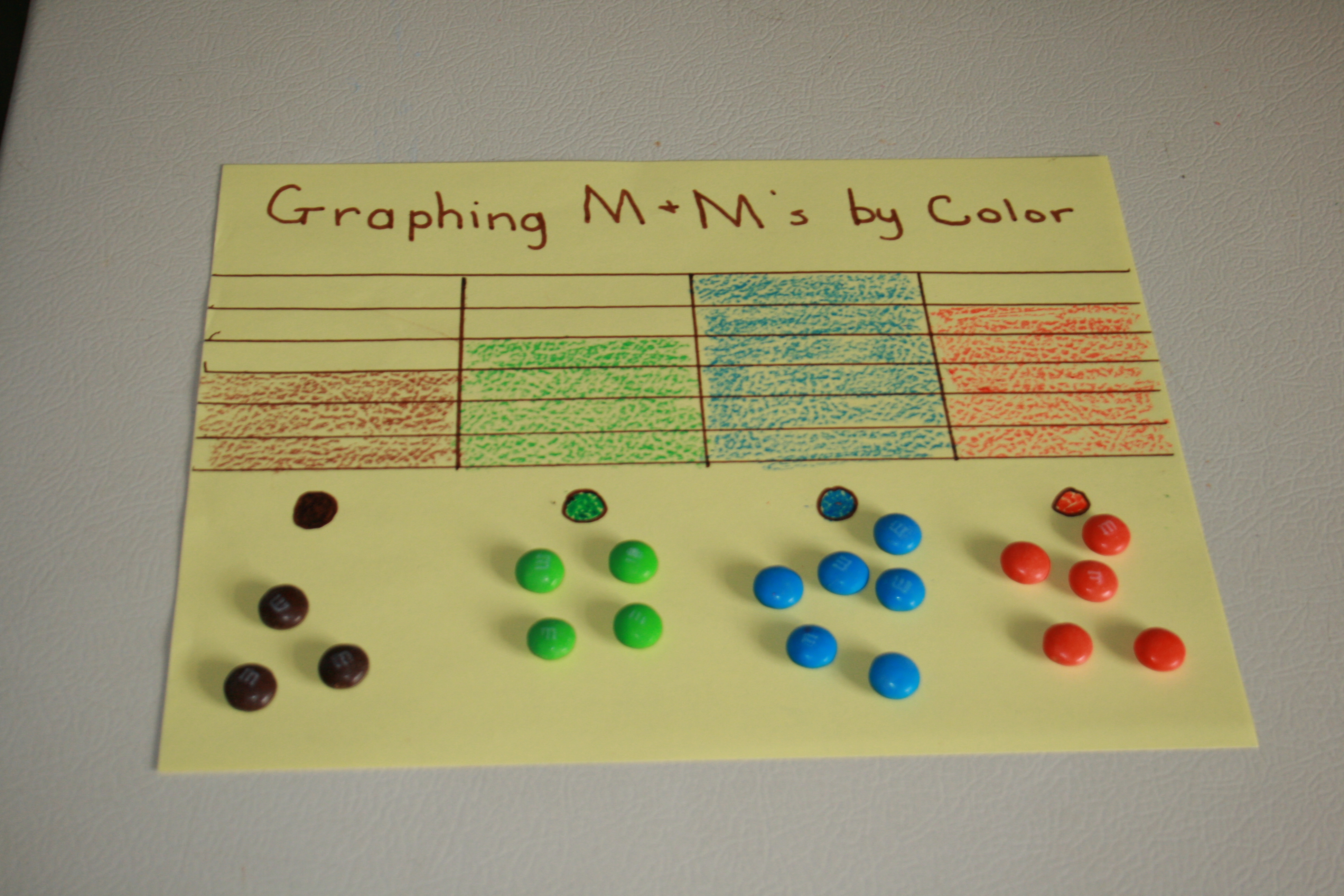 obsessed
I think this man may be obsessed with music and CDs!
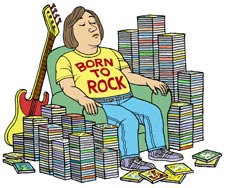 captivity
Animals that live in captivity are not free.
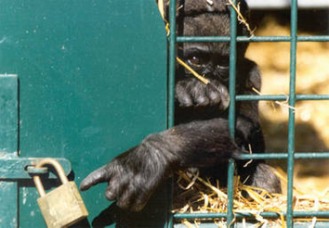 recover
It’s not very much fun, but an ice bath is a great way to recover after a long run, hike or game.
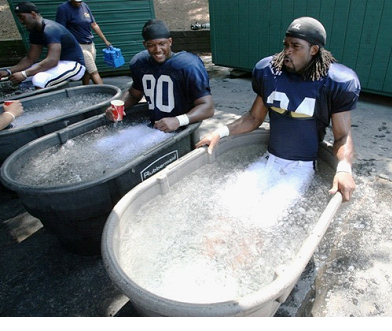 summary
Most chapter books have a summary of the book on the back so you know what it is about before you buy it.
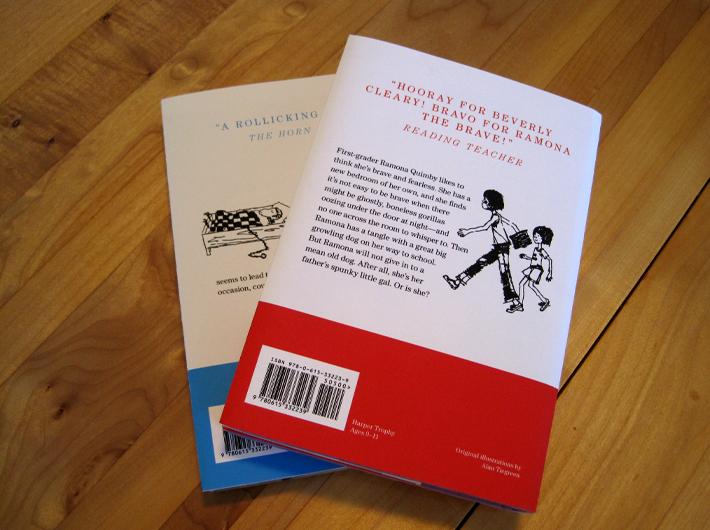 volume
I don’t like watching TV with my grandpa because he always turns the volume up too high and it hurts my ears!
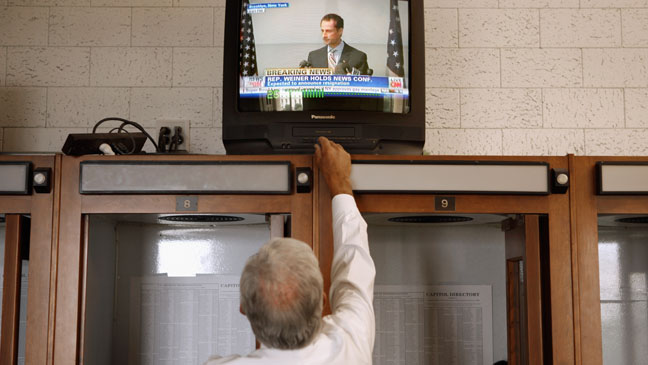